Do you like bananas?
Section B   第1课时
WWW.PPT818.COM
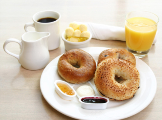 breakfast /'brekfəst/  早餐；早饭
1. 泛指“早饭”，吃早餐常用have ，前面不加冠词；　　  
What time do you have breakfast?    你什么时候吃早点？
2. have  sth. for breakfast. 早餐吃……
以上用法通用于lunch、supper和dinner。
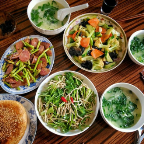 lunch /lʌntʃ/  午餐
We have chicken and vegetables for lunch.
He likes eating fruit.
eat /i:t/  吃
eating
habit /'hæbɪt/ 习惯
饮食习惯
eating habit
健康的饮食习惯
healthy /'helθi/  健康的
healthy eating habit
We should keep a healthy eating habit. 我们应该保持健康的饮食习惯。
well /wel/ adv.  好；令人满意的
eat well 吃的好
修饰动词
a good book
adj. 好的
good
修饰名词
A good friend can look after you well.   一个好朋友会照顾好你的。
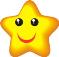 star /stɑ:(r)/  明星；星星
a swimming star
really /'ri:əli/  真正地
I really like swimming.
question /'kwestʃən/  问题
Can I ask a question？
want /wɒnt//wɑ:nt/  需要；想要
want to do sth. 想要做某事；
eg: I want to play volleyball with you.
am
be /bi:/ 变成
be动词的原形
I don’t want to be fat.
is
are
fat /fæt/  肥的；肥胖的
a fat cat
用括号中词的正确形式填空。
I ______ (be) a good student.
They all did very _____(好) in the examination.
We have a ______(好) teacher.
Yao Ming is a basketball _______. (明星)
Fruit is a kind of ________(健康的) food.
am
well
good
star
healthy
单项选择
—Do you have fruit _______lunch?   — No, I don't.      
       A. on          B. for              C. at 
We ______ breakfast at 7:00 in the morning.
       A. eat         B. drink          C. have
I want ______ tennis with you.
       A. play        B. to play       C. playing
B
C
B